Patrik Neuwirth
8.A.	14 let.
Senzory
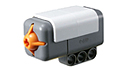 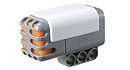 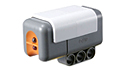 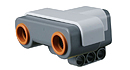 Motor
Projekty
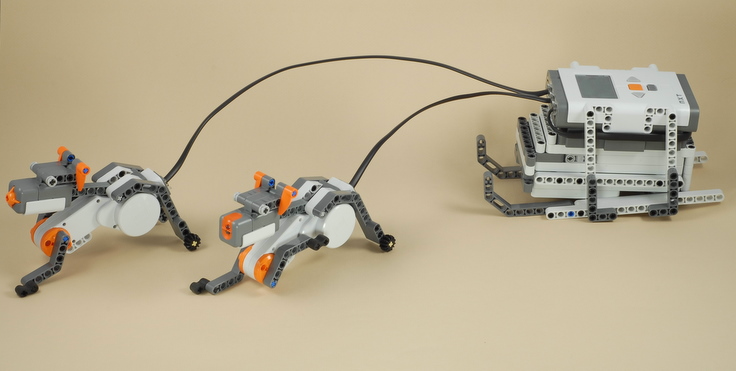 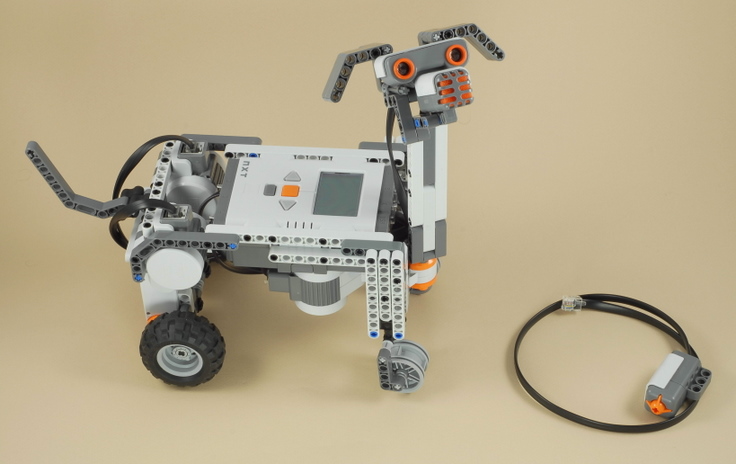 Využití v životě
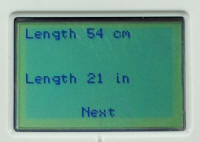 Měření
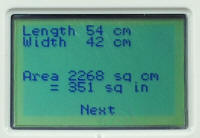 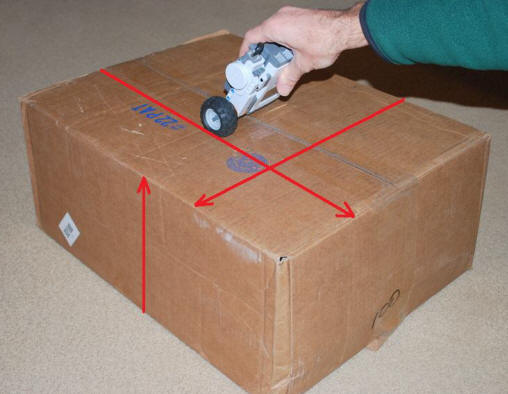 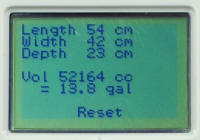 Řezání
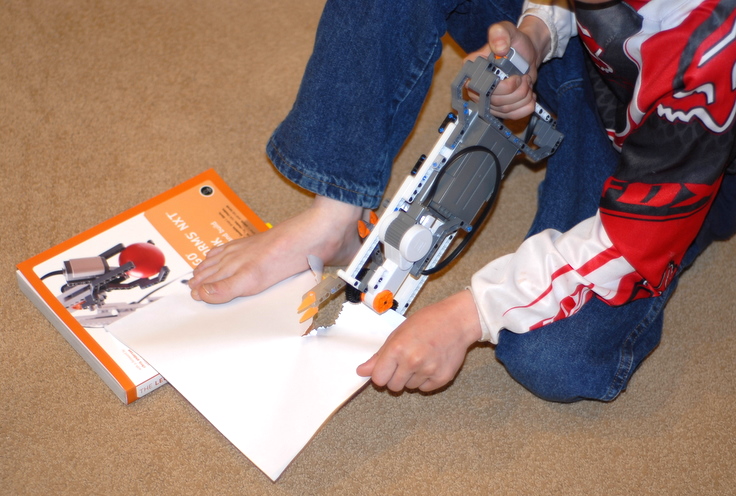 Robotická ruka
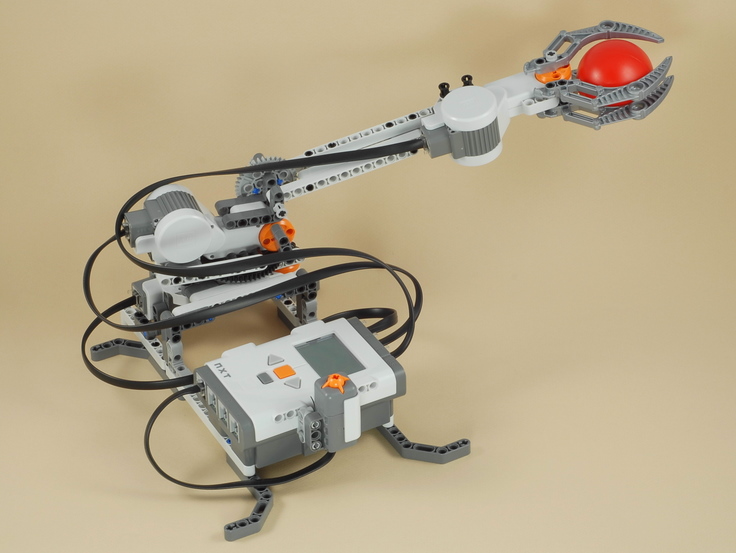 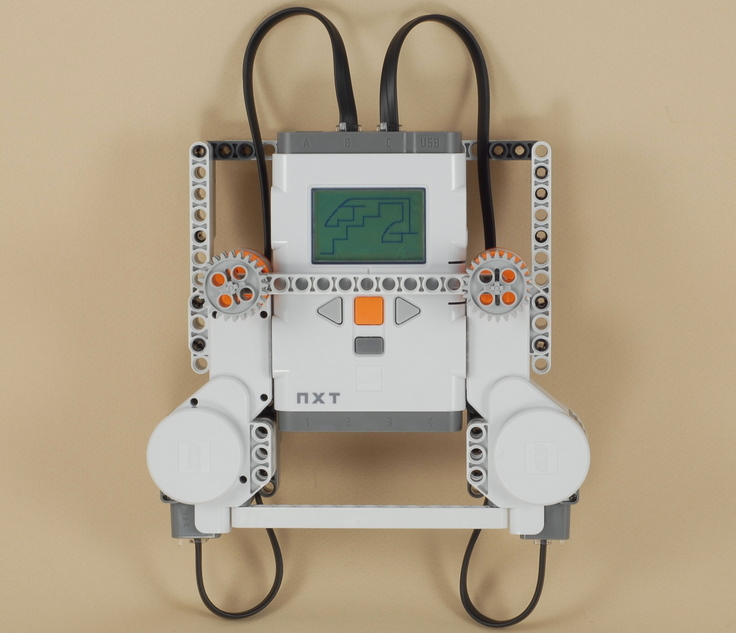 Hry
Videoukázka zajímavého projektu
[YouTube - NXT Claw Striker]
Použité senzory:
Ukázka projektu Elektrická Kytara
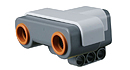 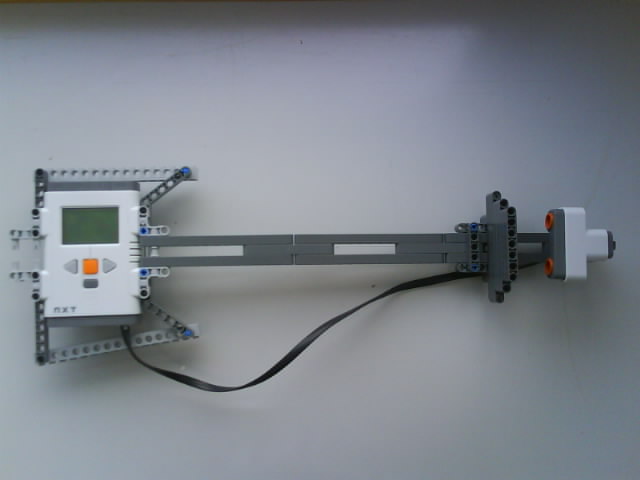 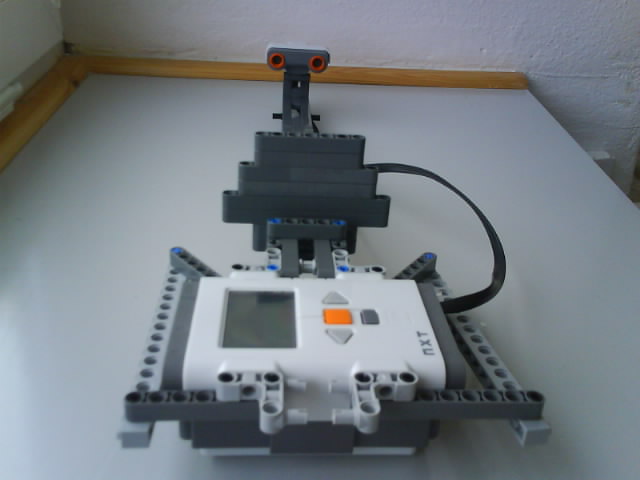 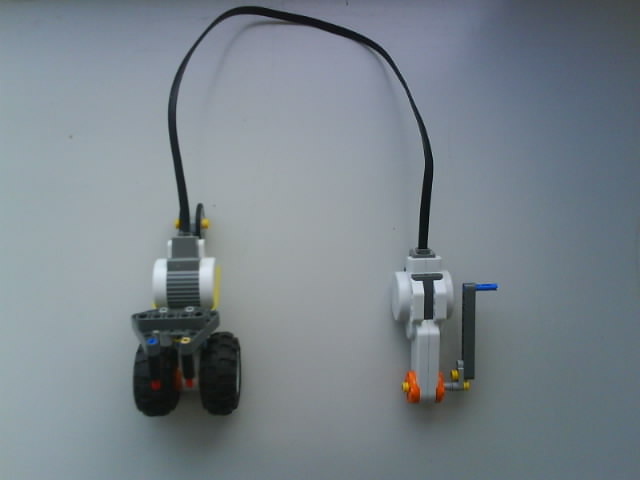 Ukázka generátoru
Použity pouze motory.
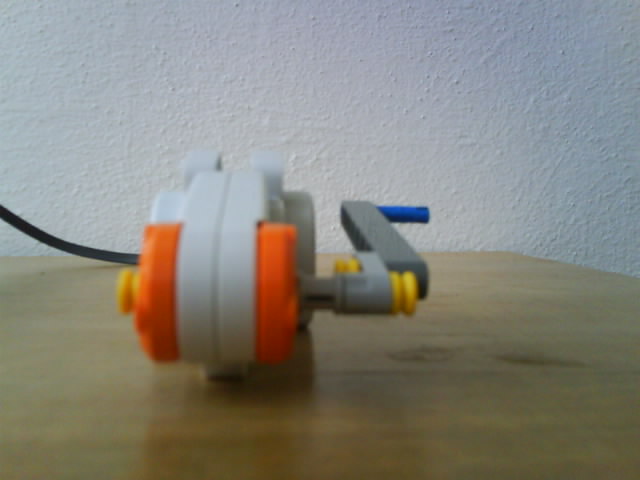 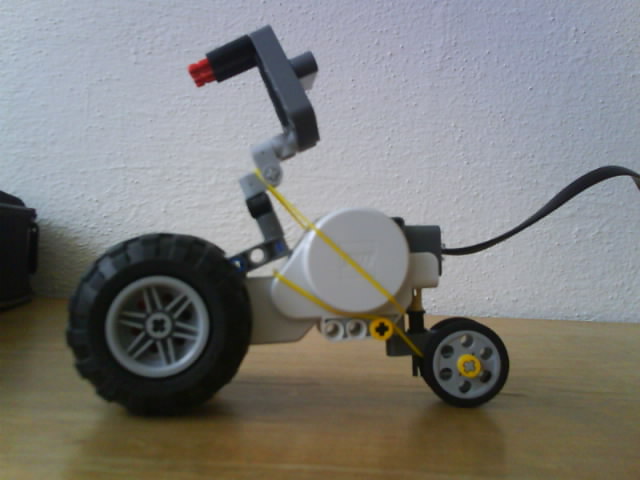 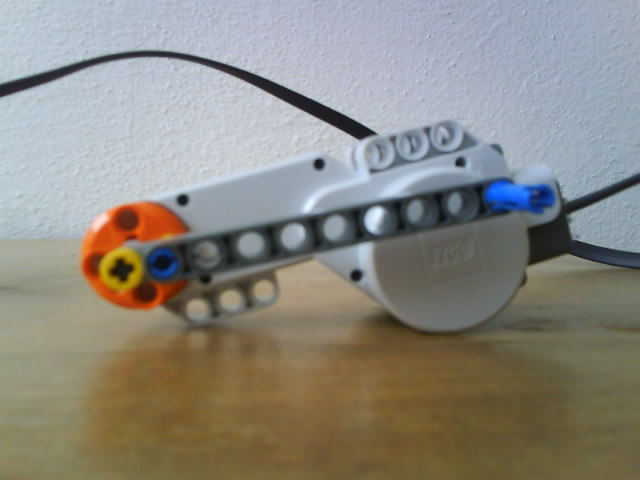 Ukázka reakčního času.
Ukázka ovládání rychlosti zvukem.
O
E
N
C
K